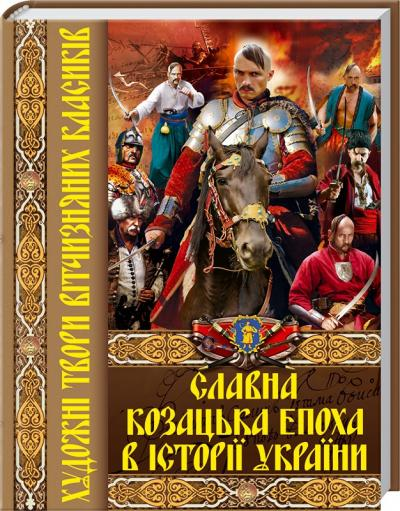 Запоріжжя в українсько-польському літературному дискурсі
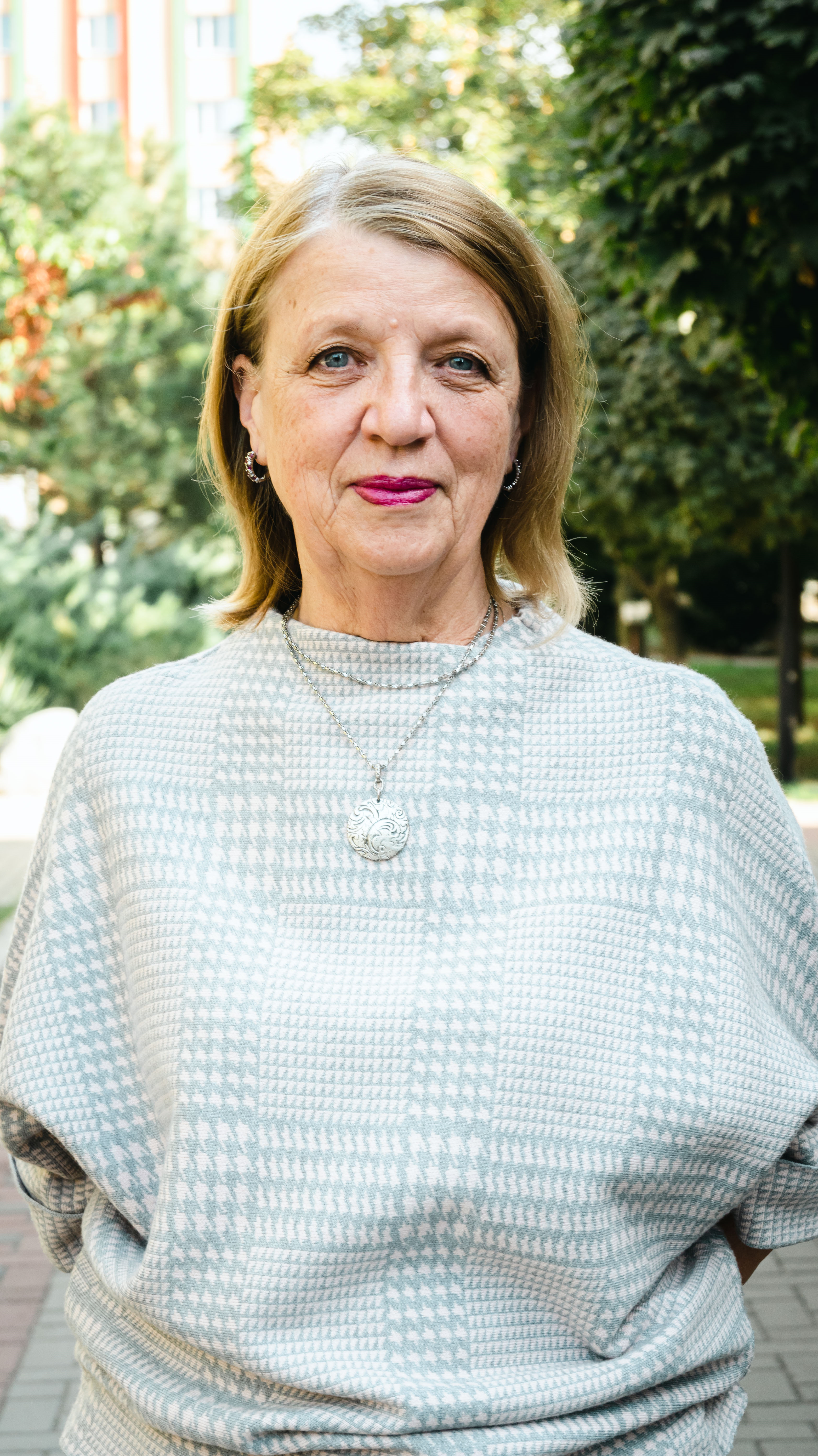 Д.філол.н., проф., зав.кафедри слов’янської філології
Ірина Яківна Павленко
ШАНОВНИЙ СТУДЕНТЕ!
Якщо  Ви любити читати історичні повісті та романи, дивитися та аналізувати художні фільми про запорозьких лицарів, якщо Вас цікавить, як зображувалося Запорожжя та запорожці в українській літературі та у літературі Польщі, запрошую на дисципліну «Запоріжжя в українсько-польському літературному дискурсі.
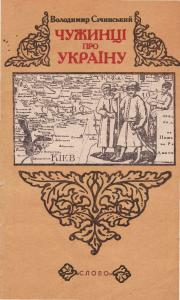 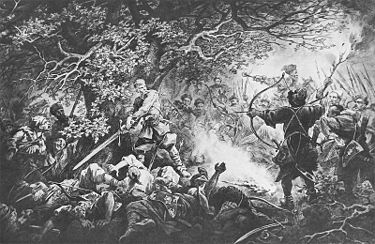 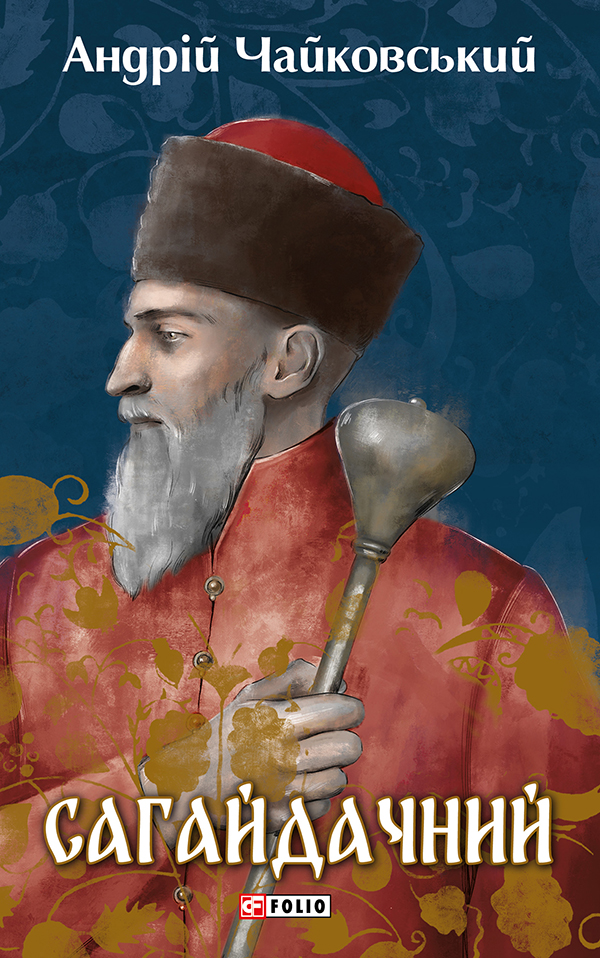 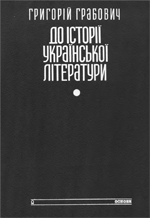 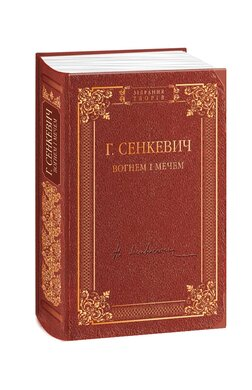 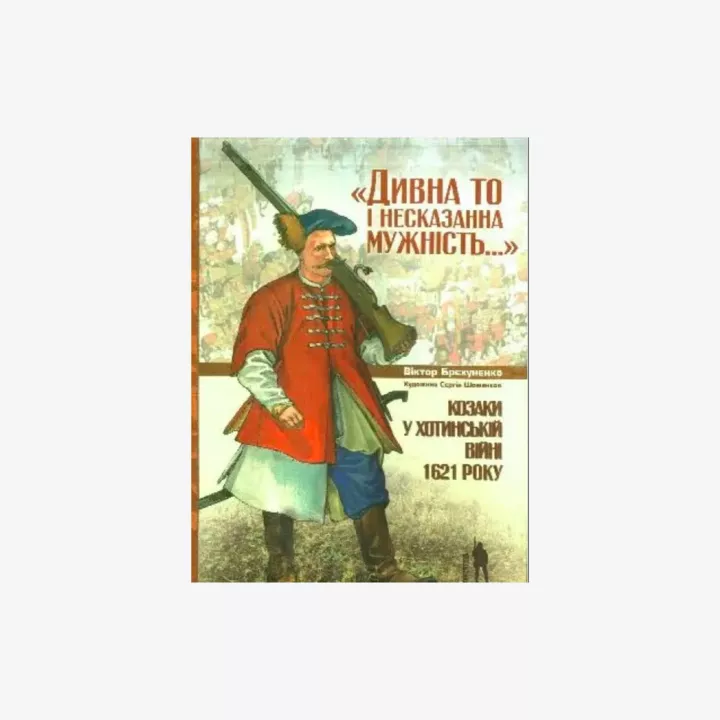